Virtuel Instrumentation:LabView Introduktion 2
Samuel Alberg Thrysøe, PhD, Assistant Professor,Contact info: Email: sat@iha.dk, Phone: +45 25533552
Repetition
2
Where do you ”program” in LabView?
Front Panel
Block Diagram
Where would you insert Waveform Charts?
Front Panel
Block Diagram
Which of these is an indicator?
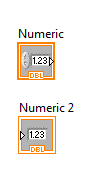 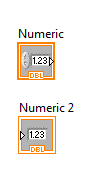 5
Which of theseis an Express VI?
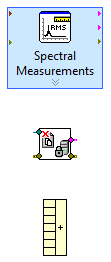 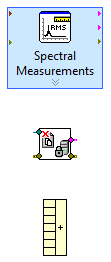 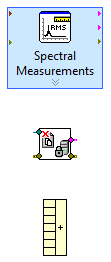 6
Which is the For Loop?
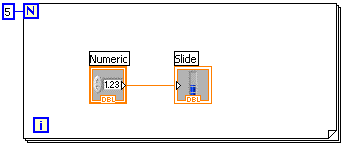 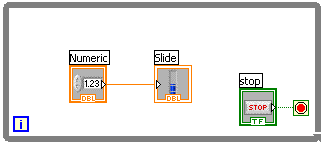 7
What is this structure?
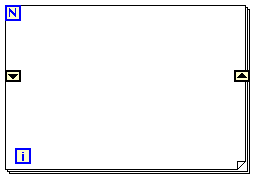 Loop Tunnel
Indekseret Tunnel
Shift register
IO Thread
8
What is this structure?
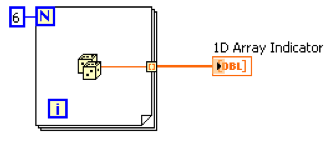 Loop Tunnel
Indekseret Tunnel
Shift register
IO Thread
9
Which function can return a value from an Array element?
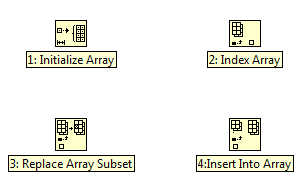 10
Which function inserts a value into an Array?
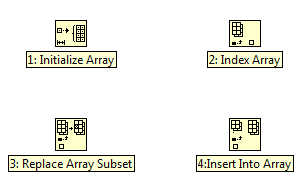 11
LabView Graphs
12
Waveform Charts Updating
Strip Chart
Like paper strip
Data scrolls to the right, when it reaches right side, old data are pushed out to the left
Scope Chart
When data reaches right side, the display is blanked and the plot restarts
Sweep Chart
Like the Scope Chart, but instead of blanking the display, a vertical line is shown drawing the data
13
Waveform Charts vs Graphs
Waveform Chart
Waveform Graph
One datapoint at a time
Shows history of received values
The chart is updated whenever a new datapoint is received
Only receives data
X-axis is time
Shows many datapoints at a time
Shows data arrays
The graph is updated when alle datapoints are available
All points plotted simultaneously
14
Waveform Graphs
Receives data in the form of
Initial X-value
Delta X
Y data 
Numerical array
Can also just receive Y-data
Initial X-value is 0 by default
Delta X is 1 by default
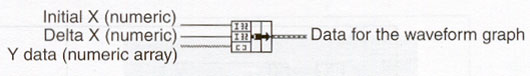 15
Waveform Graphs
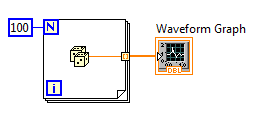 Delta X = 1 (default)
Starts at 0 (default)
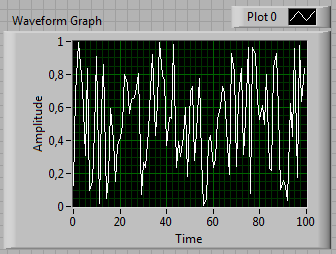 16
Waveform Graphs
Delta X = 5 
(max = 5*100 + 110)
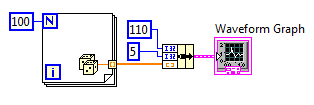 Starts at 110
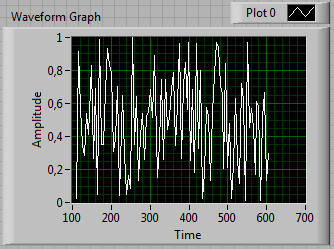 17
Waveform Graphs
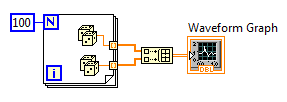 Delta X = 1 (default)
Build Array
Starts at 0 (default)
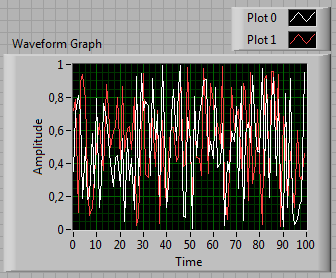 18
XY graphs
Cartesian plots
Waveform graphs
Plots data with constant sampling
Eg every 5 seconds
XY graphs
Plots X,Y coordinates
Expects inputs of bundled X + Y arrays
19
Express XY graphs
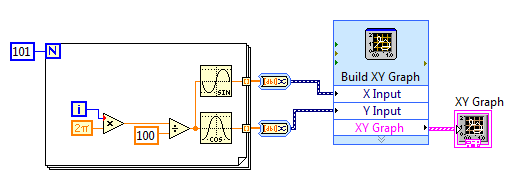 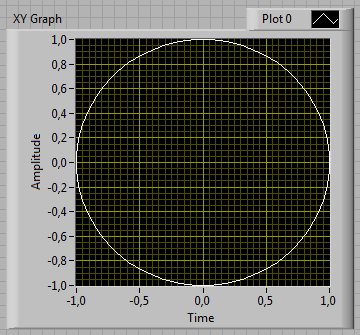 Front panel ->
Graph ->
Express XY Graph
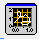 20
2.1 – Graph Exercises
2.1.1 – Waveform Graphs
2.1.2 – Sine and Cosine
2.1.3 – XY Graphs
*2.1.4 – Dice Throws 3
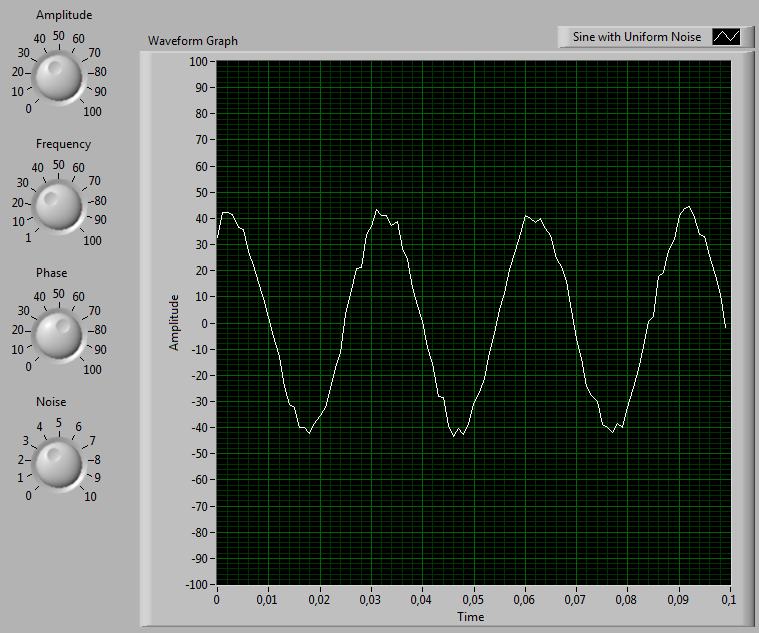 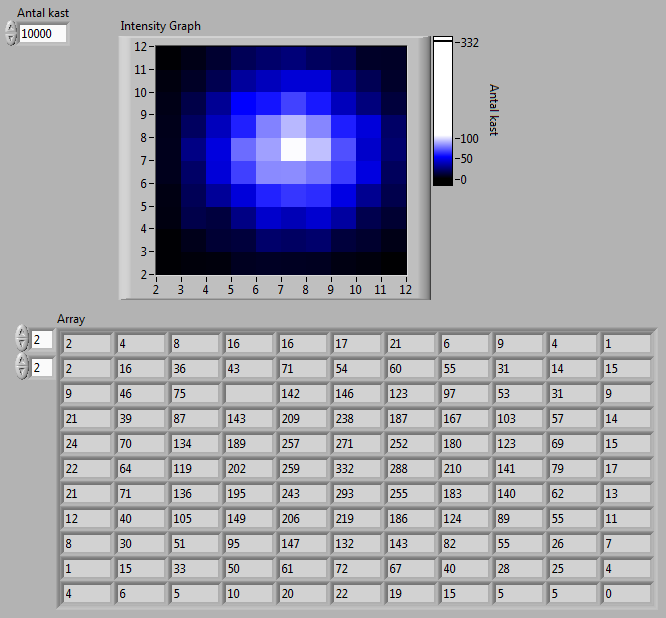 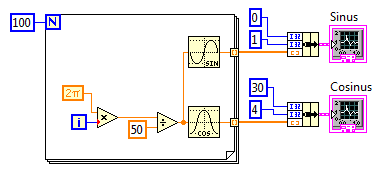 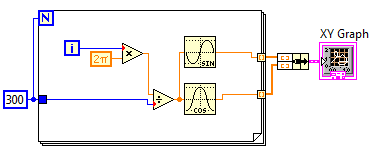 21
LabView File I/O
22
LabView File I/O
Read/write formats
Binary
Text
Spreadsheet
LabView Measurements File (*.lvm)
Write to LVM file
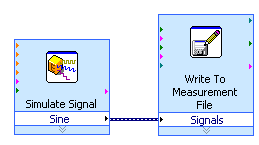 Read from LVM file
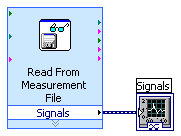 23
Write to LVM file
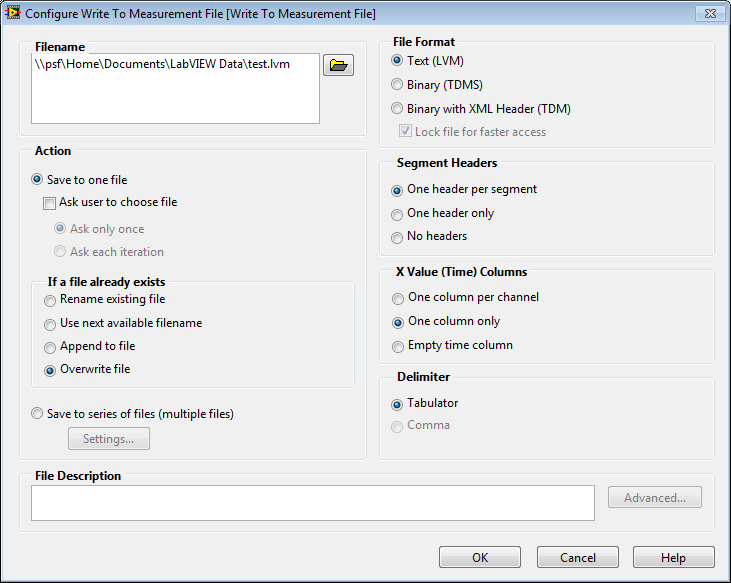 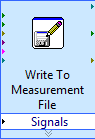 24
Write to Spreadsheet
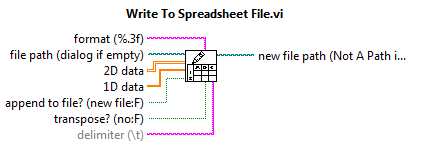 25
2.2 – File I/O
2.2.1 – Save to LVM
2.2.2 – Save to Spreadsheet

*2.3 – Advanced Graphs
*2.3.1 – Sampling and Reconstruction
*2.3.2 – Lissajous Curves
*2.3.3 – Eindhovens Triangle
26
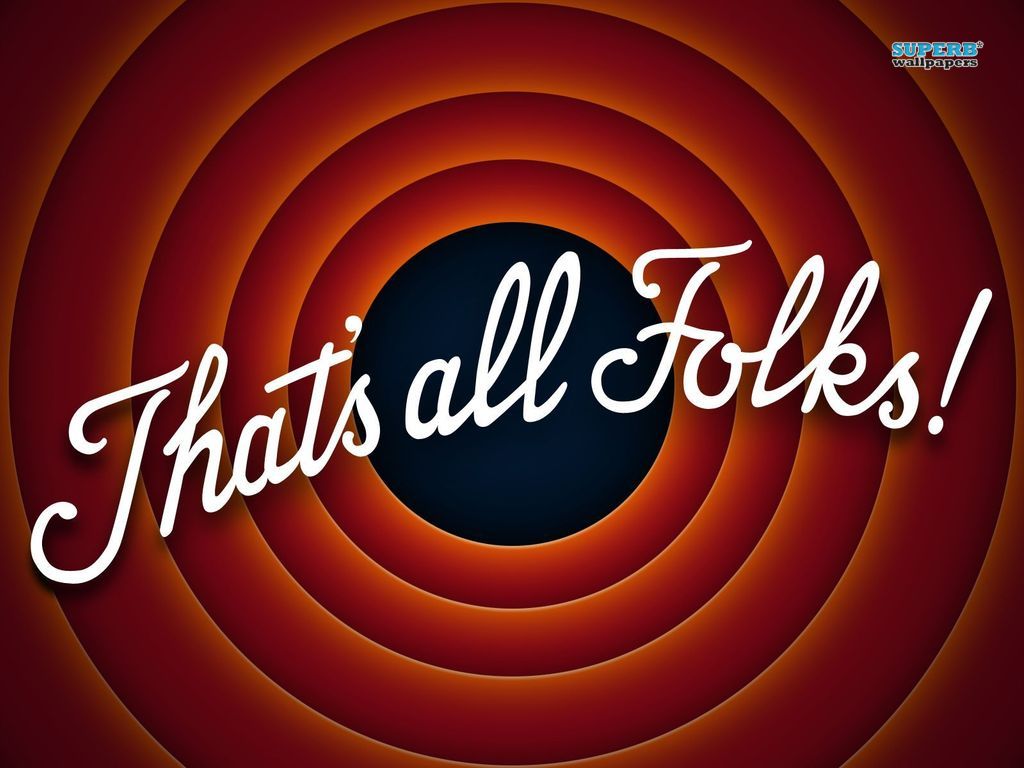 27